Blueprint Reading
Section IV – Reading Lines and Lettering
Disclaimer
The AMMQC program is an Equal Opportunity program. Adaptive equipment is available upon request for individuals with disabilities. http://creativecommons.org/licenses/by/3.0 This work is licensed under a Creative Commons Attribution 3.0 Unported License [http://creativecommons.org/licenses/by/3.0] This project is sponsored by a $15.9 million grant from the U.S. Department of Labor, Employment and Training Administration.The AMMQC program is an Equal Opportunity program. Adaptive equipment is available upon request for individuals with disabilities. This workforce product was funded by a grant awarded by the U.S. Department of Labor’s Employment and Training Administration. The product was created by the grantee and does not necessarily reflect the official position of the U.S. Department of Labor. The U.S. Department of Labor makes no guarantees, warranties, or assurances of any kind, express or implied, with respect to such information, including any information on linked sites and including, but not limited to, accuracy of the information or its completeness, timeliness, usefulness, adequacy, continued availability, or ownership.
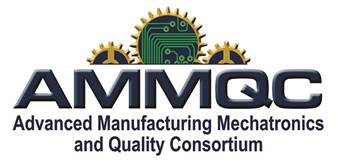 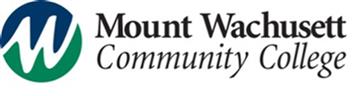 Types of Lines
Visible Lines
Hidden Lines
Centerlines
Extension Lines
Dimension Lines
Leader Lines
Arrowheads
Cutting Plane Lines
Viewing Lines
Section Lines
Break Lines
Phantom Lines
Chain and Stitch Lines
6/25/2017
Page 3
[Speaker Notes: Line types are universal.  They are the same here as in China, Russia, South America, etc.]
Types
6/25/2017
Page 4
[Speaker Notes: Quick visual chart.  This is known as the alphabet of lines.]
Lines in use
6/25/2017
Page 5
[Speaker Notes: Quick drawing of the lines in use.  We will cover each in detail and come back to this.]
Visible lines
6/25/2017
Page 6
[Speaker Notes: Also called object lines or outlines.  

These describe any visible surface or edge of the object.  

They are drawn as THICK lines.]
Hidden Lines
6/25/2017
Page 7
[Speaker Notes: A hidden line represents an invisible edge of the object.

Hidden lines are half as thick as visible lines.]
Centerlines
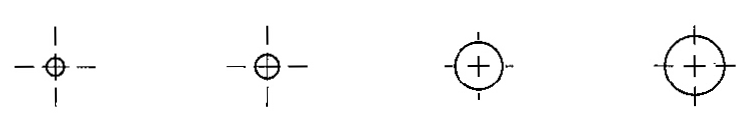 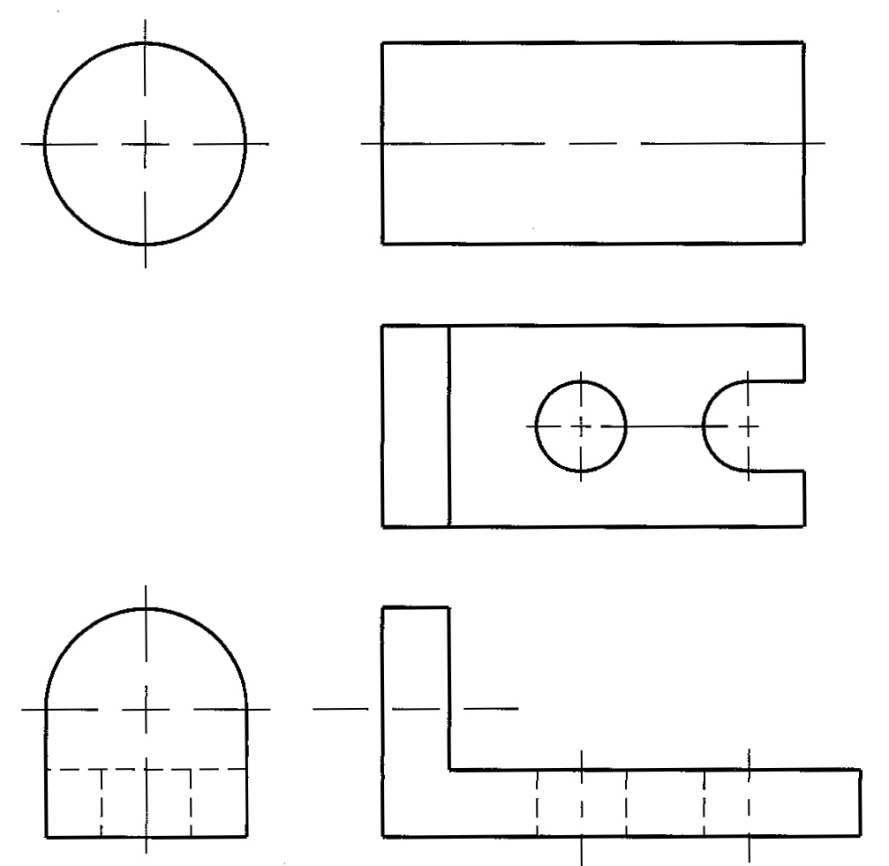 6/25/2017
Page 8
[Speaker Notes: Centerlines are used to show and locate the centers of circles, arcs, and ellipses.

They are also used to represent the center axis of a circular, cylindrical or symmetrical form.

Centerlines can be used to show the centers in a bolt circle pattern or the path of motion in a mechanism.

When used in a bolt pattern they may be drawn two ways depending on how it will be dimensioned.

Centerlines are half as thick as object lines.]
Centerlines for Symmetry
6/25/2017
Page 9
[Speaker Notes: Centerlines can be used to show symmetry.  

Two short thick lines perpendicular to the center line indicate that it is an axis of symmetry.]
Extension Lines
6/25/2017
Page 10
[Speaker Notes: Extension lines are thin lines used to establish the extents of a dimension. (a)

Extensions lines can also be used to show the extension of a surface to a theoretical intersection. (b)

Extension lines begin with a .06 in (1.5mm) space from the object and extend to .125 in (3mm) beyond the last dimension.]
Dimension Lines
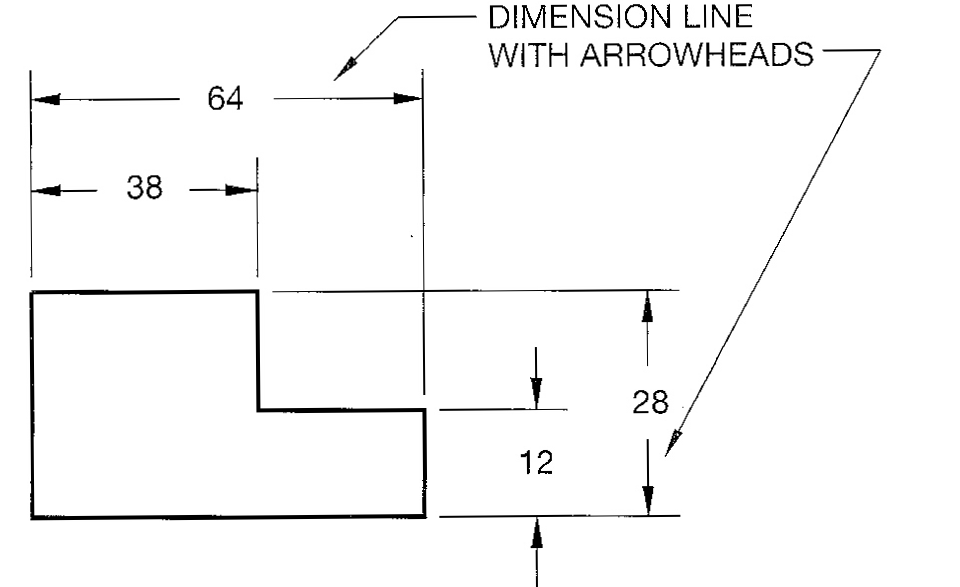 6/25/2017
Page 11
[Speaker Notes: Dimension lines are thin lines capped on the ends with arrows and broken along their length with a space for the dimension text.  Dimension Lines indicate the length of the dimension.

Extension lines may cross but dimension lines SHOULD NOT cross.

Centerlines may be extended to be used as extension lines to terminate a dimension line.]
Dimension Lines #2
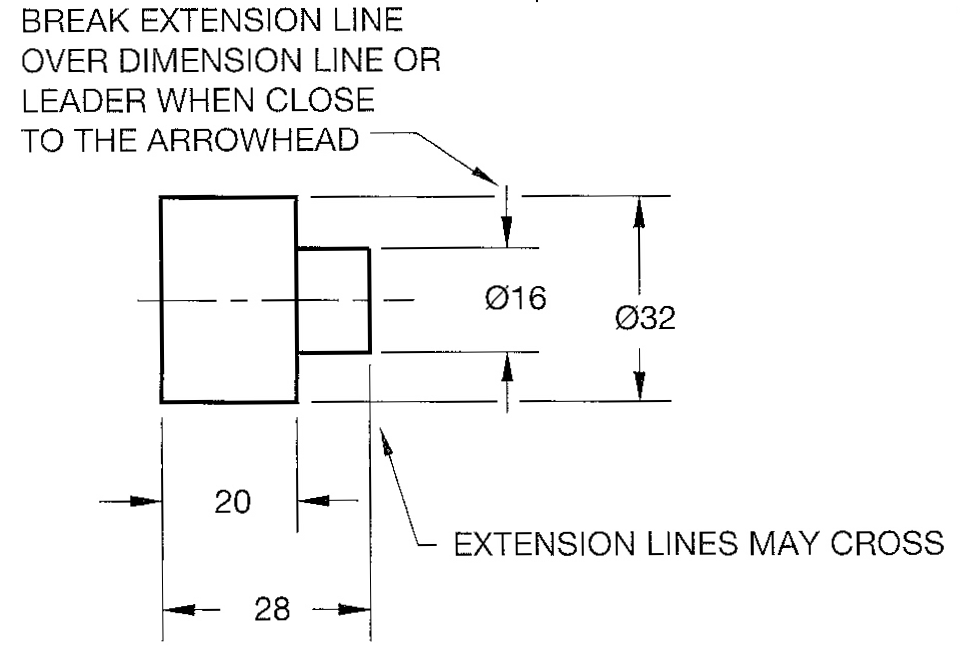 6/25/2017
Page 12
[Speaker Notes: Dimension lines are thin lines capped on the ends with arrows and broken along their length with a space for the dimension text.  Dimension Lines indicate the length of the dimension.

Extension lines may cross but dimension lines SHOULD NOT cross.

Centerlines may be extended to be used as extension lines to terminate a dimension line.]
Dimension Lines #3
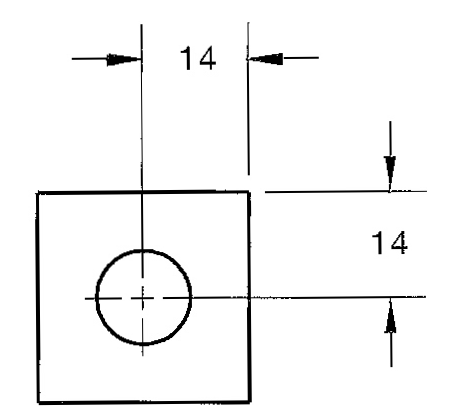 6/25/2017
Page 13
[Speaker Notes: Dimension lines are thin lines capped on the ends with arrows and broken along their length with a space for the dimension text.  Dimension Lines indicate the length of the dimension.

Extension lines may cross but dimension lines SHOULD NOT cross.

Centerlines may be extended to be used as extension lines to terminate a dimension line.]
Leader Lines
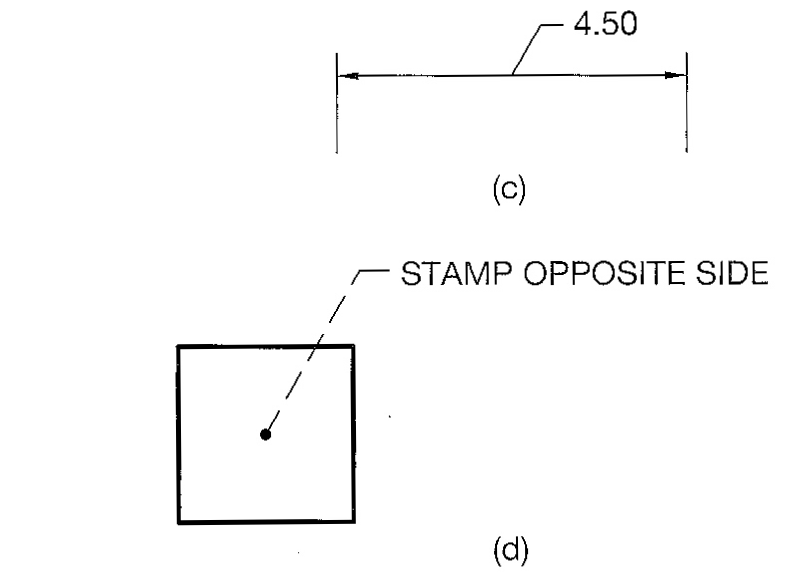 6/25/2017
Page 14
[Speaker Notes: Leader lines, or leaders, are thin lines used to connect a specific note to a feature.

Leader lines are also used to direct dimensions, symbols, item numbers, and part numbers on a drawing.

Leaders usually have a short shoulder at one end and an arrowhead at the other and are usually attached to the center of the text.

If the leader points to the center of an object it is capped with a dot, if it points to a dimension the arrowhead is omitted.

A leader is usually drawn as a thin continuous line but may be shown with a hidden line if the object it is pointing to is hidden.]
Arrowheads
6/25/2017
Page 15
[Speaker Notes: Arrowheads are used to terminate dimension lines and leader lines and are used on cutting plane lines and viewing plane lines described next.]
Cutting / Viewing Plane Lines
6/25/2017
Page 16
[Speaker Notes: Cutting Plane and Viewing Plane lines can be represented either way, but are always drawn thick.
Top view shows a Cutting Plane Line which cuts through an object, lower viewer shows a Viewing Plane line which shows a view external to the object.
Alternate method of showing Cutting Plane and Viewing Plane Lines
Simplified method of showing Cutting and Viewing Planes
Note the circular line with the A in the middle of the arrows.  This indicates a detail view.]
Cutting / Viewing Plane Lines #2
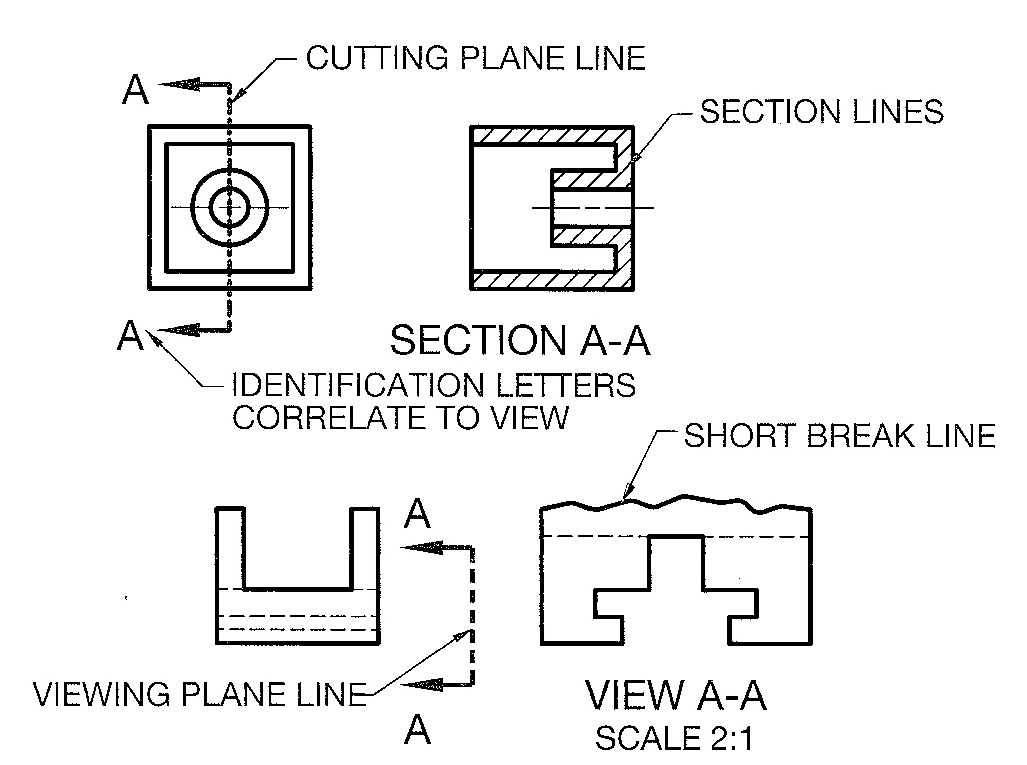 6/25/2017
Page 17
[Speaker Notes: Cutting Plane and Viewing Plane lines can be represented either way, but are always drawn thick.
Top view shows a Cutting Plane Line which cuts through an object, lower viewer shows a Viewing Plane line which shows a view external to the object.
Alternate method of showing Cutting Plane and Viewing Plane Lines
Simplified method of showing Cutting and Viewing Planes
Note the circular line with the A in the middle of the arrows.  This indicates a detail view.]
Cutting / Viewing Plane Lines #3
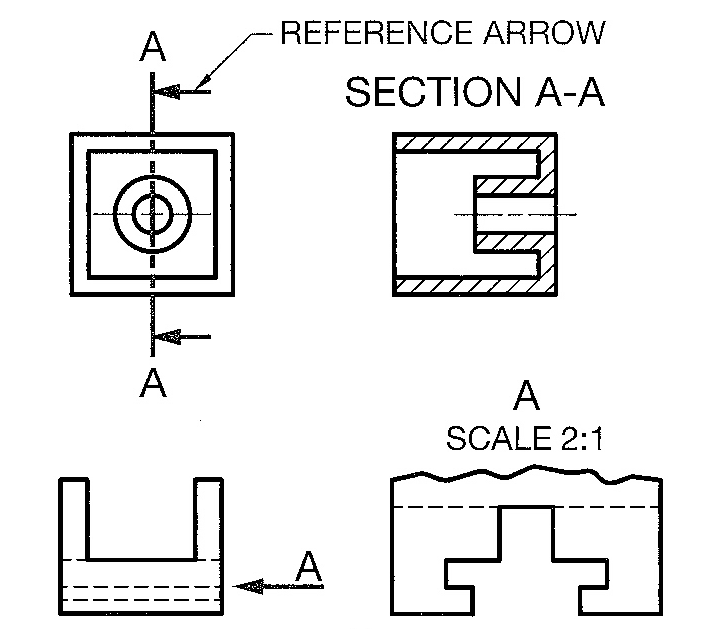 6/25/2017
Page 18
[Speaker Notes: Cutting Plane and Viewing Plane lines can be represented either way, but are always drawn thick.
Top view shows a Cutting Plane Line which cuts through an object, lower viewer shows a Viewing Plane line which shows a view external to the object.
Alternate method of showing Cutting Plane and Viewing Plane Lines
Simplified method of showing Cutting and Viewing Planes
Note the circular line with the A in the middle of the arrows.  This indicates a detail view.]
Cutting / Viewing Plane Lines #4
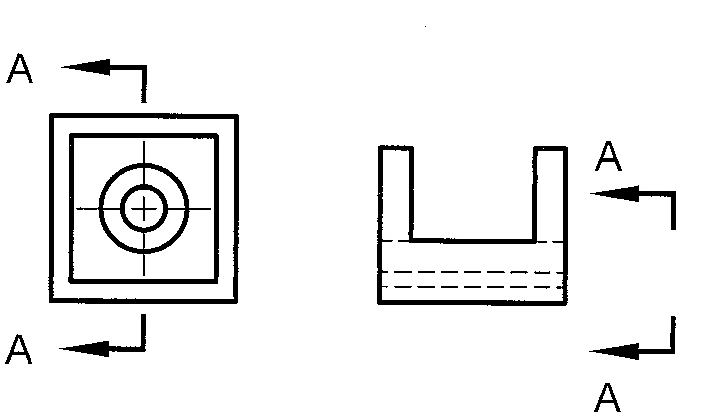 6/25/2017
Page 19
[Speaker Notes: Cutting Plane and Viewing Plane lines can be represented either way, but are always drawn thick.
Top view shows a Cutting Plane Line which cuts through an object, lower viewer shows a Viewing Plane line which shows a view external to the object.
Alternate method of showing Cutting Plane and Viewing Plane Lines
Simplified method of showing Cutting and Viewing Planes
Note the circular line with the A in the middle of the arrows.  This indicates a detail view.]
Cutting / Viewing Plane Lines #5
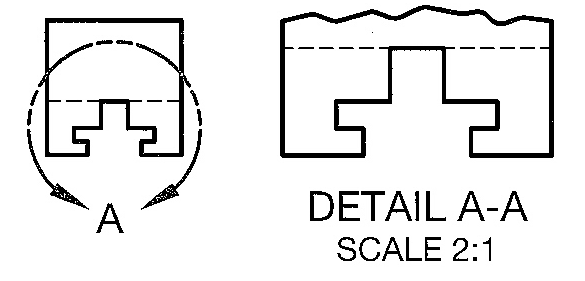 6/25/2017
Page 20
[Speaker Notes: Cutting Plane and Viewing Plane lines can be represented either way, but are always drawn thick.
Top view shows a Cutting Plane Line which cuts through an object, lower viewer shows a Viewing Plane line which shows a view external to the object.
Alternate method of showing Cutting Plane and Viewing Plane Lines
Simplified method of showing Cutting and Viewing Planes
Note the circular line with the A in the middle of the arrows.  This indicates a detail view.]
Section Lines
6/25/2017
Page 21
Section Lines #2
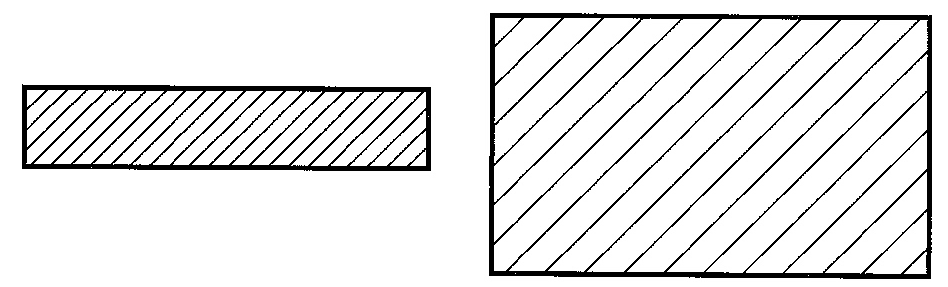 6/25/2017
Page 22
Section Lines #3
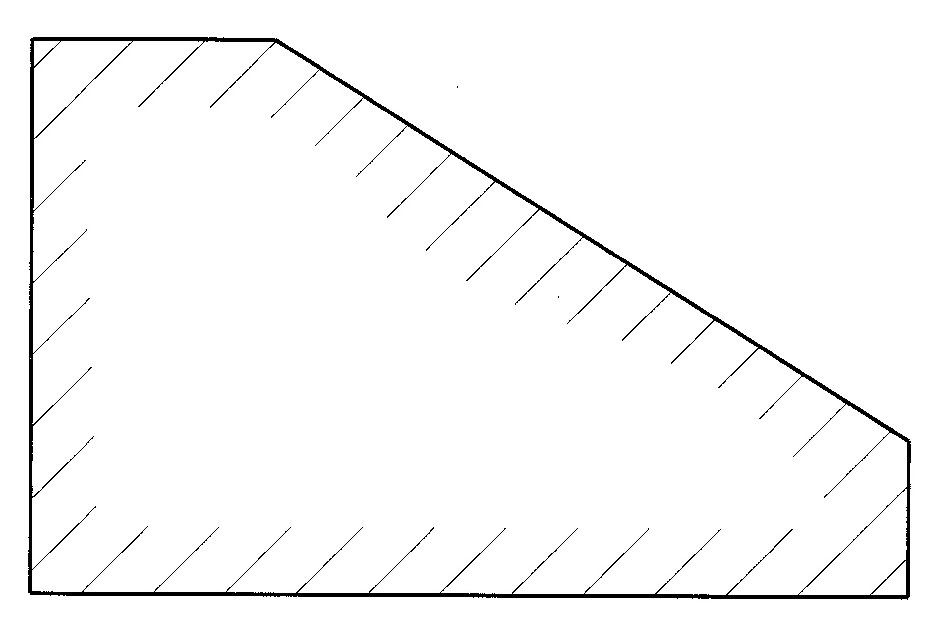 6/25/2017
Page 23
Section Lines - Materials
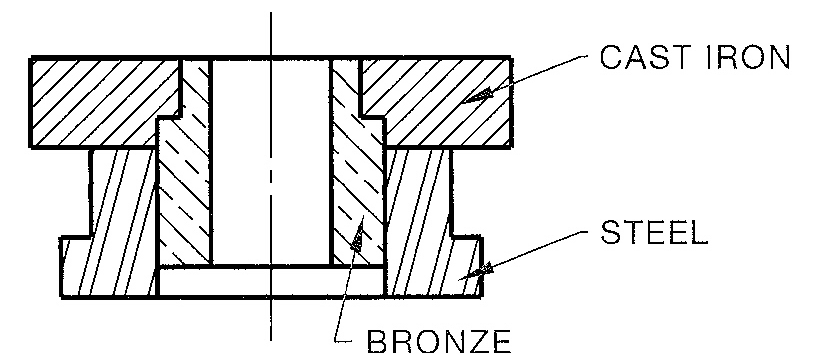 6/25/2017
Page 24
[Speaker Notes: To the left are various material representations and to the right is an assembly showing sectioned materials
When thin parts are shown in section there are no section lines for that part as it makes it easier to see.]
Section Lines – Materials #2
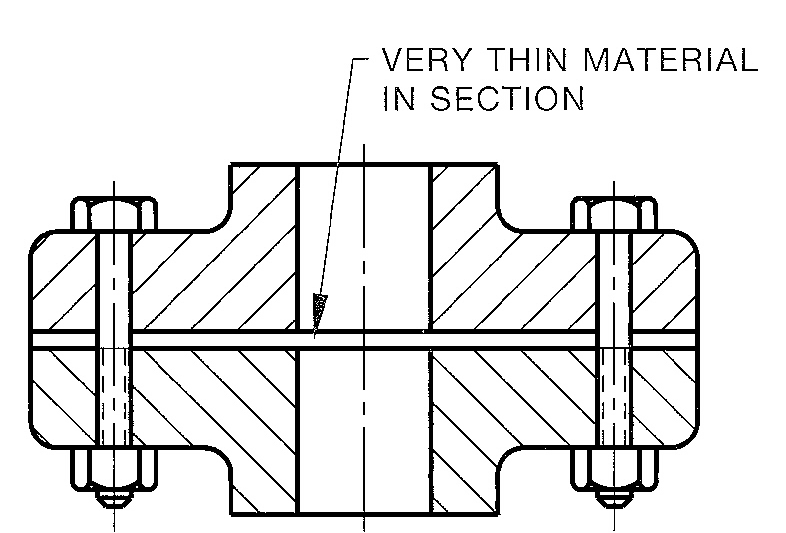 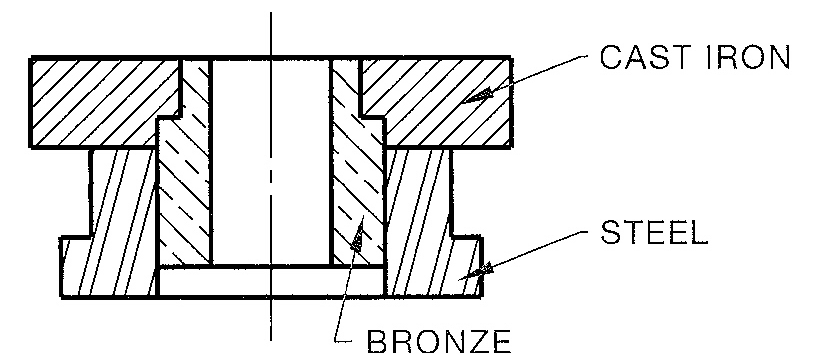 6/25/2017
Page 25
[Speaker Notes: To the left are various material representations and to the right is an assembly showing sectioned materials
When thin parts are shown in section there are no section lines for that part as it makes it easier to see.]
Break Lines
6/25/2017
Page 26
[Speaker Notes: Cylindrical breaks, solid and tube form, only the “cut” portion is sectioned
Short break lines are typically wavy for metal, jagged for wood.  The long break symbol is used for items that are, well, long.]
Break Lines #2
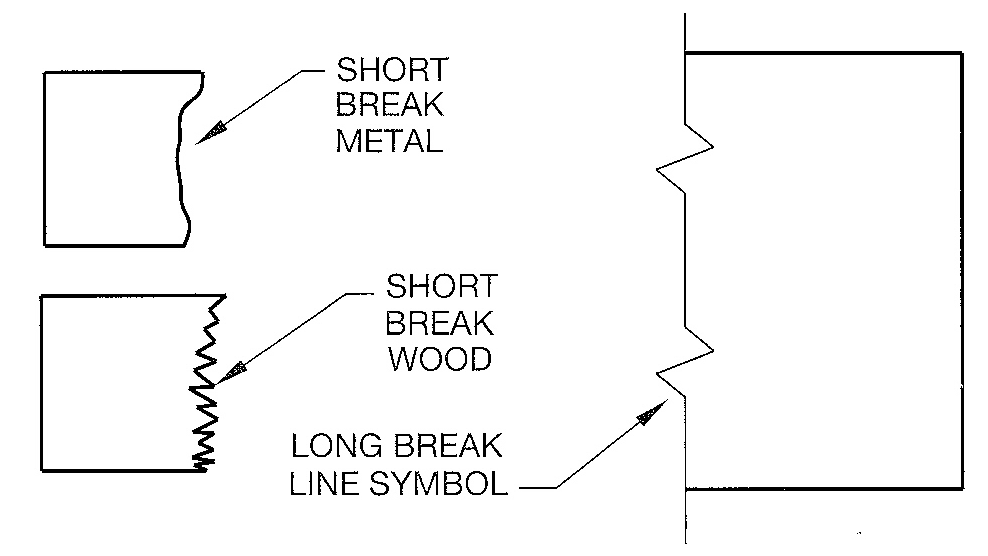 6/25/2017
Page 27
[Speaker Notes: Cylindrical breaks, solid and tube form, only the “cut” portion is sectioned
Short break lines are typically wavy for metal, jagged for wood.  The long break symbol is used for items that are, well, long.]
Phantom Lines
6/25/2017
Page 28
[Speaker Notes: Top to bottom:
Typical phantom line drawn thin
Used to show a part or assembly’s alternate position or limit of motion
Used to show that a repetition of items occurs.  Only one gear tooth is shown.
Used to show the outer limits of a spring and the missing repetitions
Used to show rounded edges in views that otherwise would not show anything]
Chain and Stitch Lines
6/25/2017
Page 29
[Speaker Notes: Chain lines are thick lines used to indicate a portion of a surface that will receive a treatment of some type.
Stitch lines are thin lines or small dots that indicate where a sewing process takes place]
Chain and Stitch Lines #2
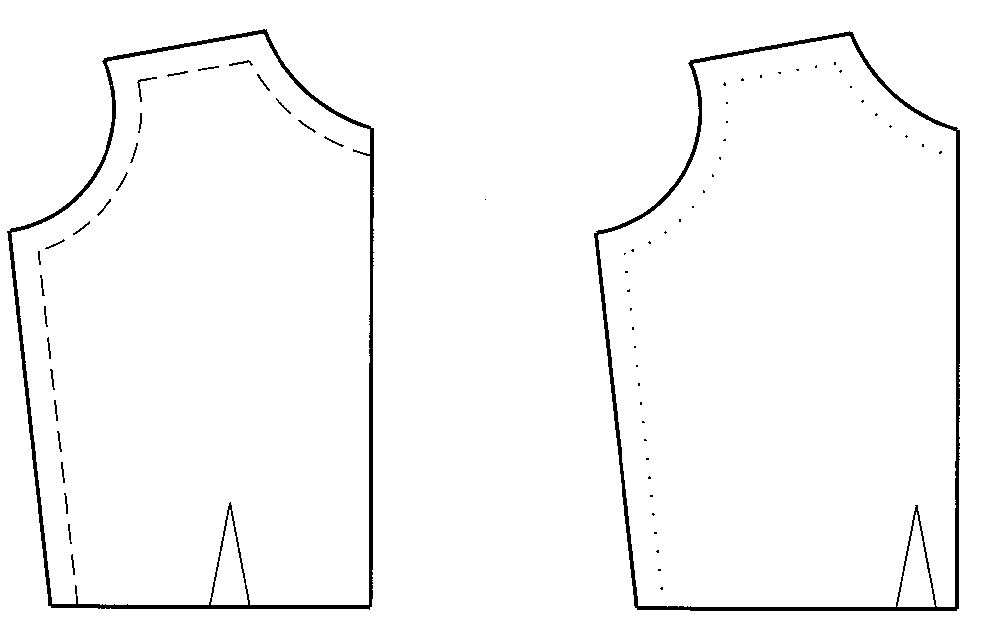 6/25/2017
Page 30
[Speaker Notes: Chain lines are thick lines used to indicate a portion of a surface that will receive a treatment of some type.
Stitch lines are thin lines or small dots that indicate where a sewing process takes place]
Numbers/Letters on Prints
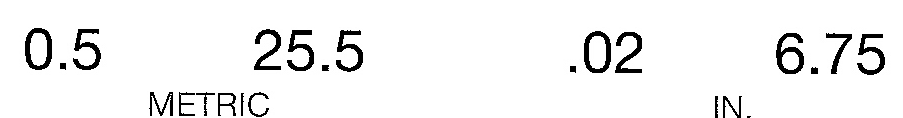 6/25/2017
Page 31
[Speaker Notes: Above:  Upper case lettering for engineering drawing use

Below: Metric decimals are generally shown with a preceding zero, inch decimals are not]
Fractions on Prints
6/25/2017
Page 32
[Speaker Notes: Fractions can be shown in aligned format where the fraction portion are full height letters
 or
Shown as diagonal format with a hyphen separating the whole number from the fraction]
Notes on Drawings
6/25/2017
Page 33
[Speaker Notes: Notes on a drawing are either considered GENERAL notes or LOCAL (also called specific) notes.

General notes, as shown, relate information that applies to the whole drawing.

Local or specific notes relate to just a view or a feature.]
Credits
Unless indicated otherwise all images are from Madsen, David A., and David P. Madsen. Print Reading for Engineering and Manufacturing Technology. Clifton Park, NY: Delmar, Cengage Learning, 2013. Print.
6/25/2017
Page 34